Zemědělsko-potravinářské vedlejší produkty: zdroj živin a biologicky aktivních látek
1Jan Bedrníček, 1Pavel Smetana, 2Jan Bárta

Jihočeská univerzita v Českých Budějovicích, Fakulta zemědělská a technologická,
1Katedra potravinářských biotechnologií a kvality zemědělských produktů
2Katedra rostlinné výroby
Zpracování rostlinných produktů
Odpady

nezpracovatelné pro potravinářské využití (zbytky půdy, kaménky, plesnivé a hnilobou napadené části)

zpracovatelné pro potravinářské využití (slupky, semena, listy, kůra)
Zpracování živočišných produktů
Odpady

nezpracovatelné – limitně se blíží „nule“

zpracovatelné (maso, kosti, krev, odpady ze zpracování mléka) – asanační ústavy, soukromé subjekty
Co lze získat?
Proteiny

Vláknina

Barviva

Bioaktivní látky různého chemického složení
Využití?
Výluhy

Vývary

Práškové směsi

Extrakty a podobně
Příklad 1: Cibulové slupky
Cibule kuchyňská (Allium cepa)
Nejpěstovanější zelenina
Slupky – odpad z třídění a skladování
Využíváno pouze jako surovina do bioplynových stanic nebo do kompostu (problematické)
Složky s významnou antioxidační aktivitou (flavonoidy – kvercetin a jeho deriváty)
Antioxidant
Účinné proti zánětům, mikroorganizmům, rakovině
Příklad 1: Cibulové slupky
Antimikrobiální účinky
narušuje energetický metabolismus
narušuje funkci cytoplazmatické membrány
inhibuje biosyntézu nukleových kyselin 
Escherichia coli, Streptococcus pneumoniae, Staphylococcus aureus a Staphylococcus pyogenes
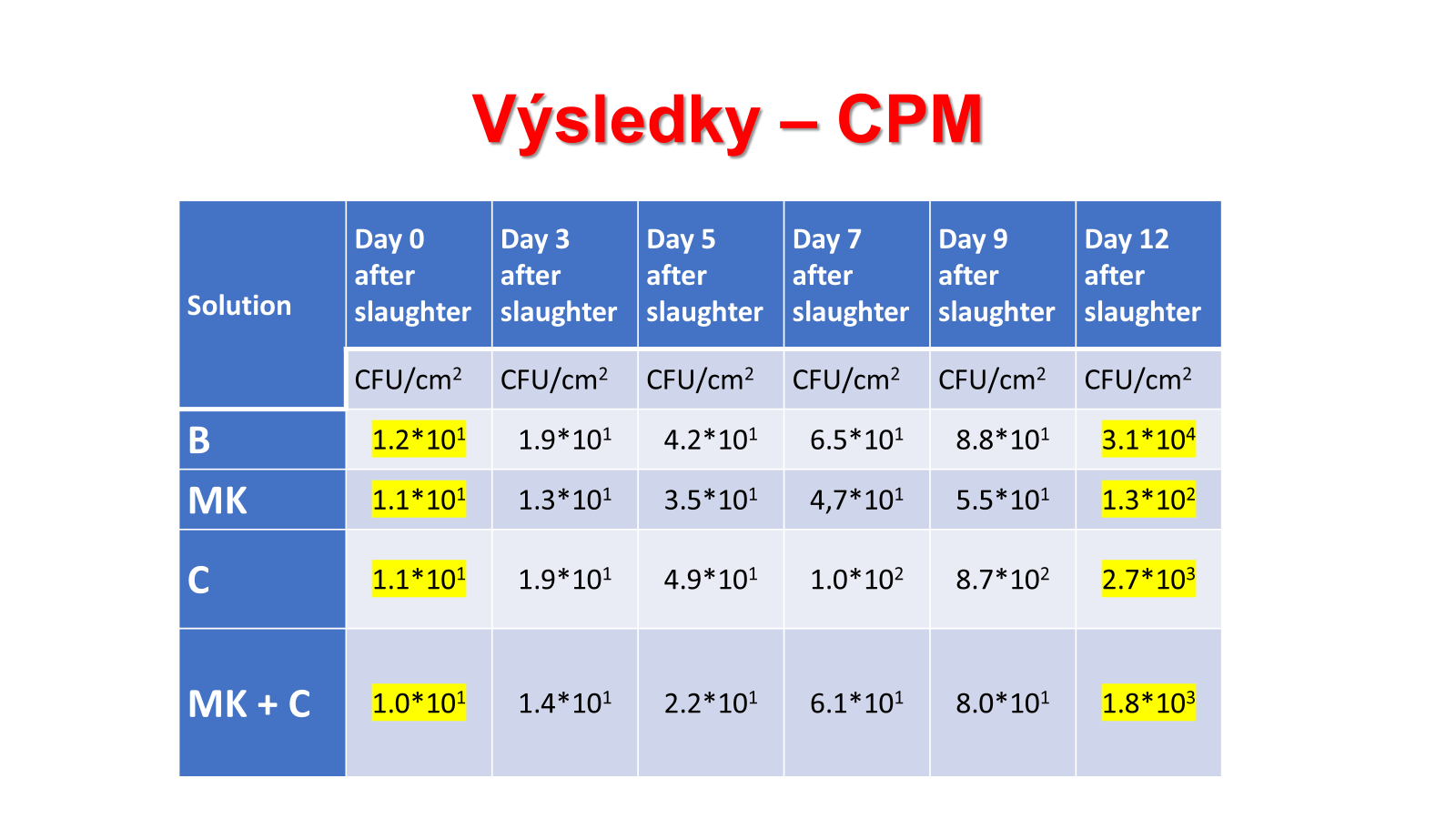 Příklad 2: Výlisky ze semen ostropestřce
Ostropestřec mariánský (Silybum Marianum) - silimarin
Výlisky – nízký obsah tuku (4,8 %)
plusy – polynenasycené mastné kyseliny, hepatoprotektivní, protizánětlivé, antimikrobiální , antioxidační
mínusy – autooxidace tuků (kys. linolová a α-linolenová – zvyšují stabilitu)
Příklad 2: Výlisky ze semen ostropestřce
Přídavek do chlebového těsta (i bezlepkového)
Metoda DPPH, extrakce v 80 % MetOH
Zhášecí aktivita vůči radikálu – čím vyšší, tím lepší
Statisticky významně vyšší zhášecí aktivita u všech BLCh s přídavkem OM oproti kontrole (Dunnettův t., p<0,05), kontrola a jemná frakce se významně liší od ostatních frakcí (Tukeyho t., p<0,05)
Kroky přípravy BLCh nemají významný vliv na antioxidační aktivitu (jc-ANOVA, p>0,05) a mezi jednotlivými kroky přípravy nejsou rozdíly (Tukeyho t., p>0,05)
Pečení nesnižuje antioxidační aktivitu (Dunnettův t., p>0,05)
Příklad 2: Výlisky ze semen ostropestřce
Rizika ?!
Zdravotní – plísně (mykotoxiny), mikroorganizmy, 

Legislativní

Obchodní
Další možnosti?
Odpad z drceného ovoce na šťávy a džusy

Zpracování zelí (košťály, listy)

Kořenová zelenina (slupky, natě)

……
Děkuji za pozornost
bedrnicek@fzt.jcu.cz